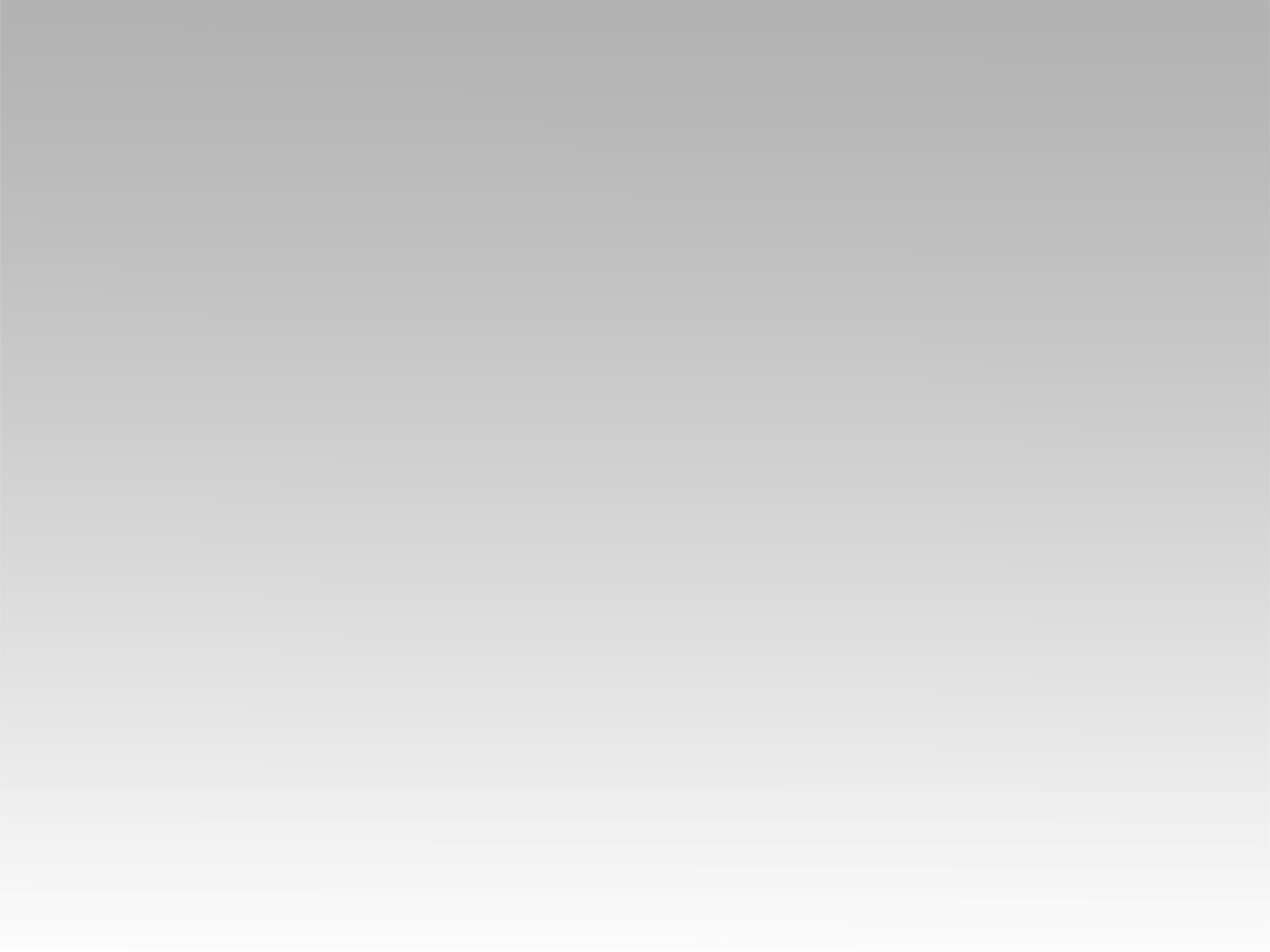 تـرنيــمة
كلك نور
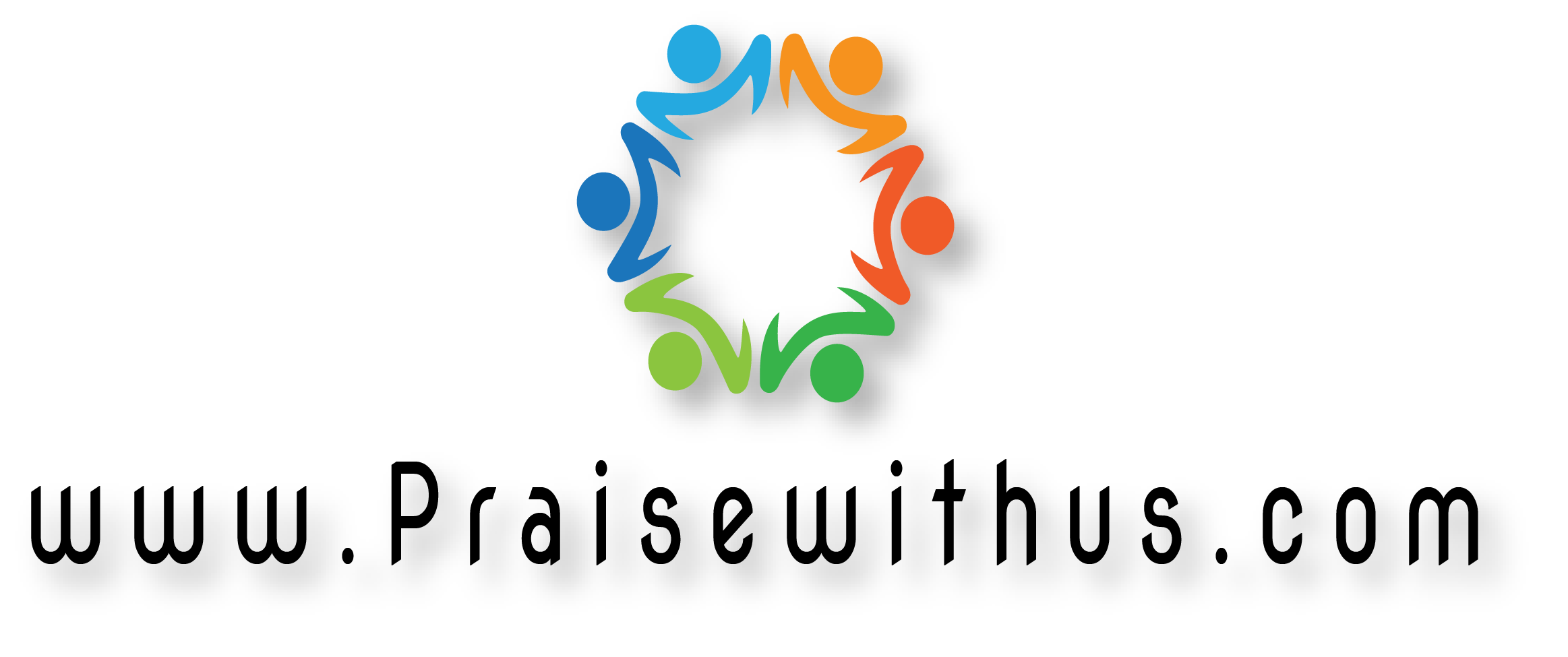 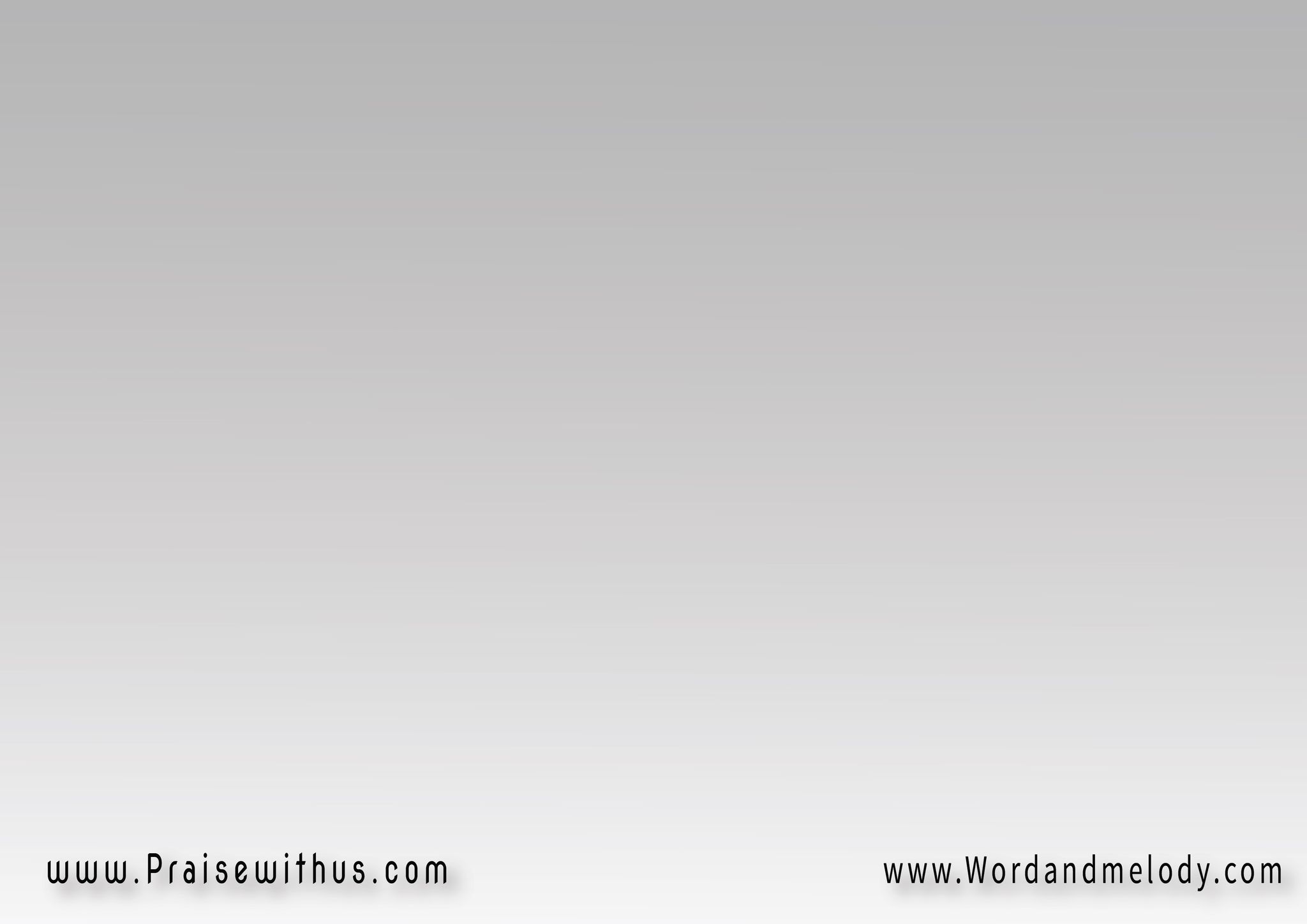 كلك نور مجدك ماله حد
والسجود ليك وكل المجد 
ليك تسبيح يملأ كل الأرض 
زى ما الميه تغطى البحور 
كلك نور
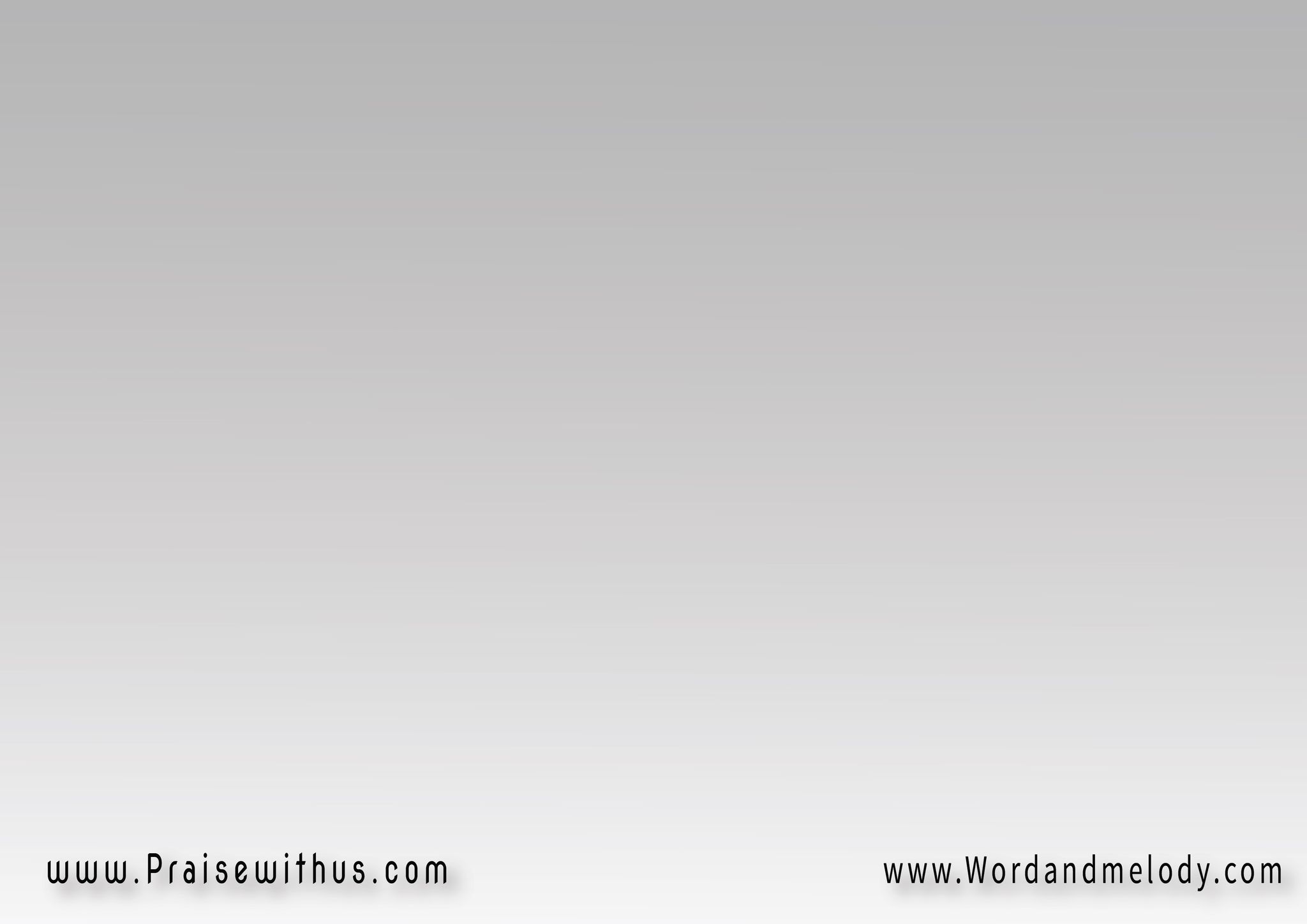 كلامك سنين وأجيال مش بيزول سلطانك بيعدى حدود المعقول 
ومش بتتغير وثابت على طول
قلب الحزن تبدله بسرور 
كلك نور
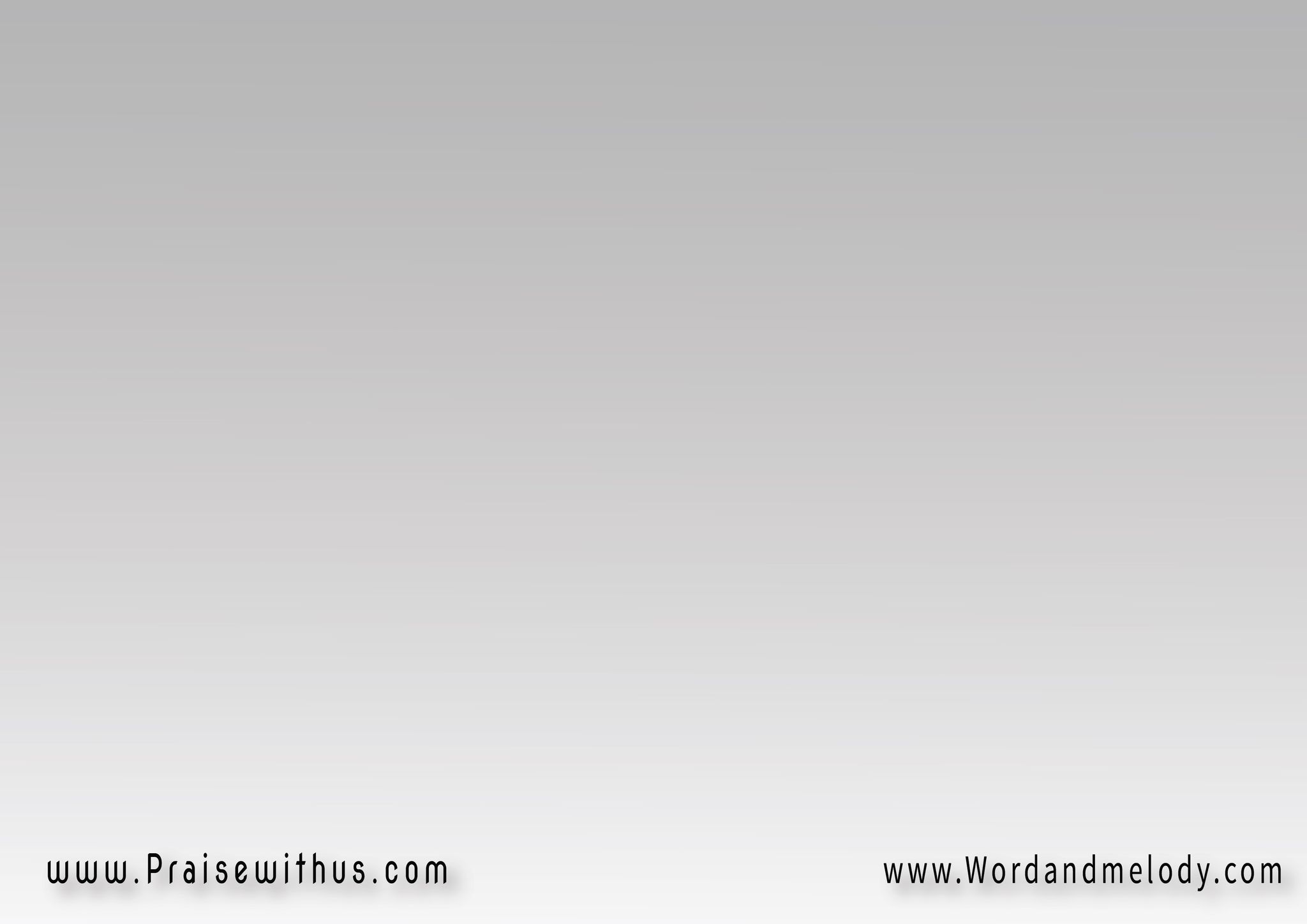 ليك سلطان تطلق المربوط حر وبايدك لينــا تشــــق البحــــر 
والأملاك تخضــع ليك بالأمر 
والملوك تسجد لك والأموات 
ليك سلطان
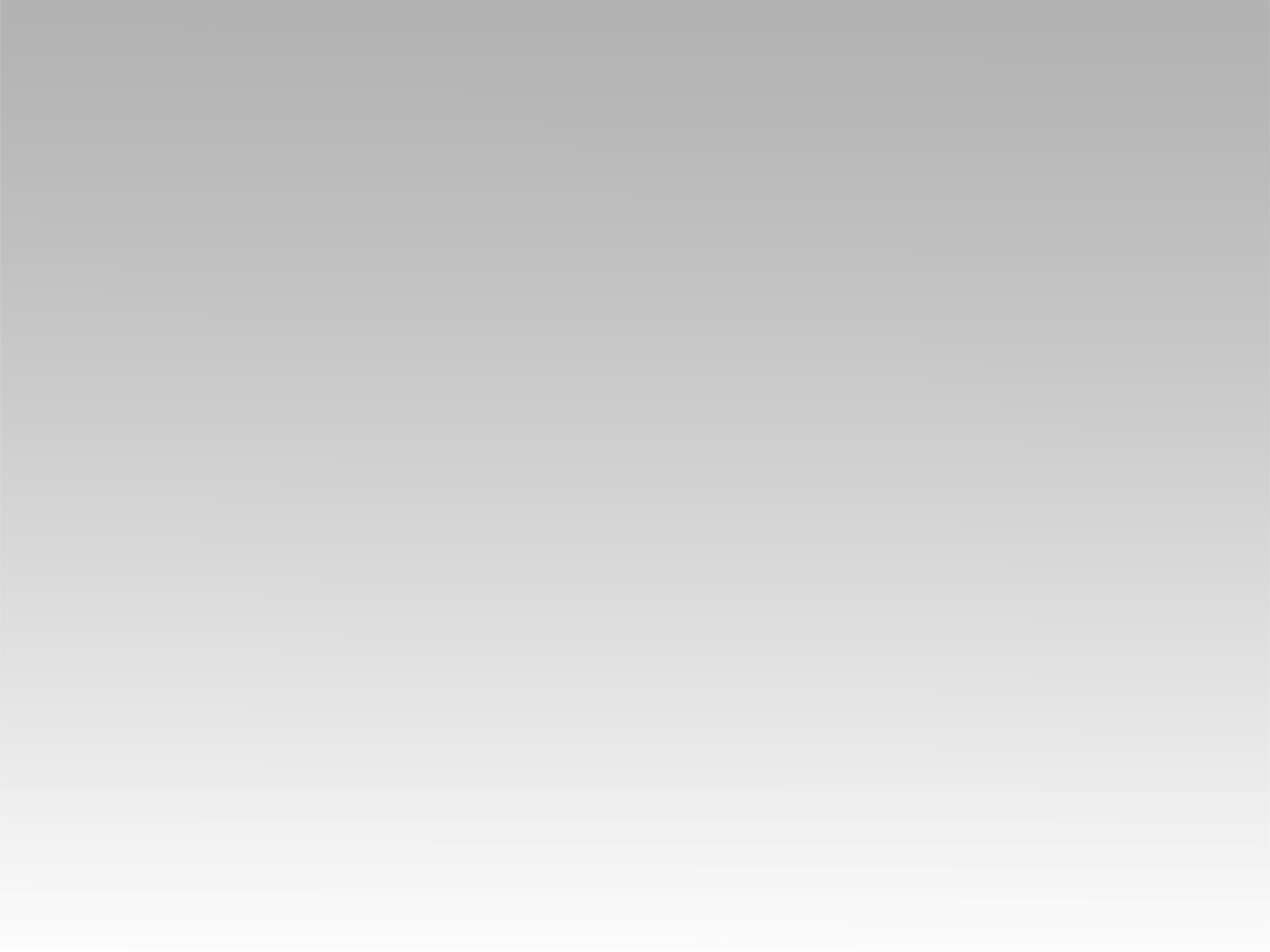 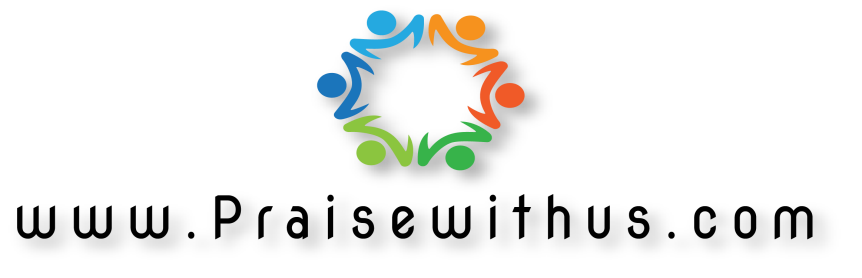